ENGLISH 9
Hello everyone !!!
* WARM-UP
Game: Hot seat
- Teacher divides students into 2 teams. Each team has a member standing against the board.
- Teacher shows pictures of some community helpers one by one and other members use body language to let their team members guess the names of the jobs.
- The team with the most correct answers in the fastest time is the winner.
HOT SEAT
* WARM-UP:
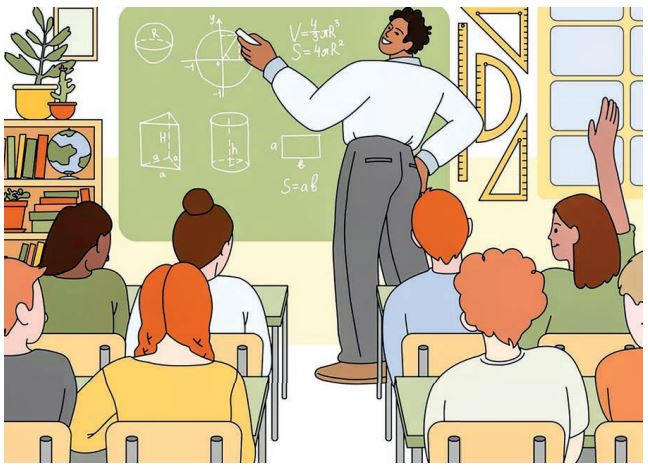 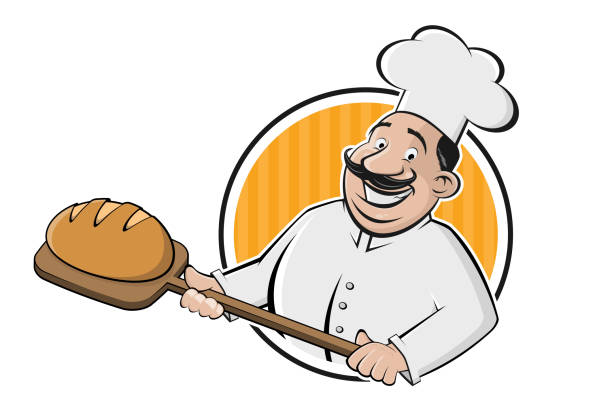 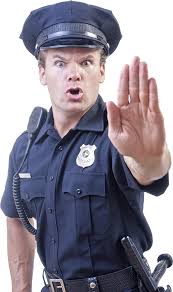 baker
teacher
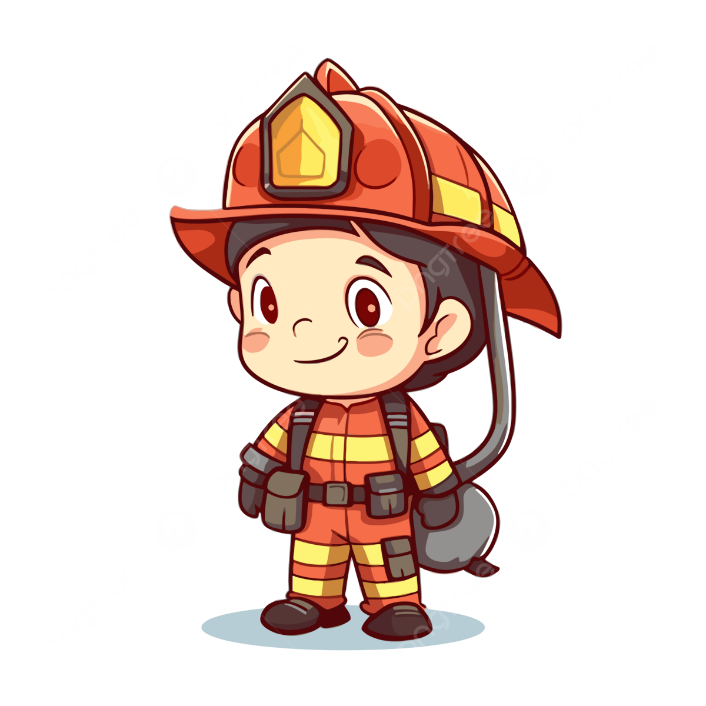 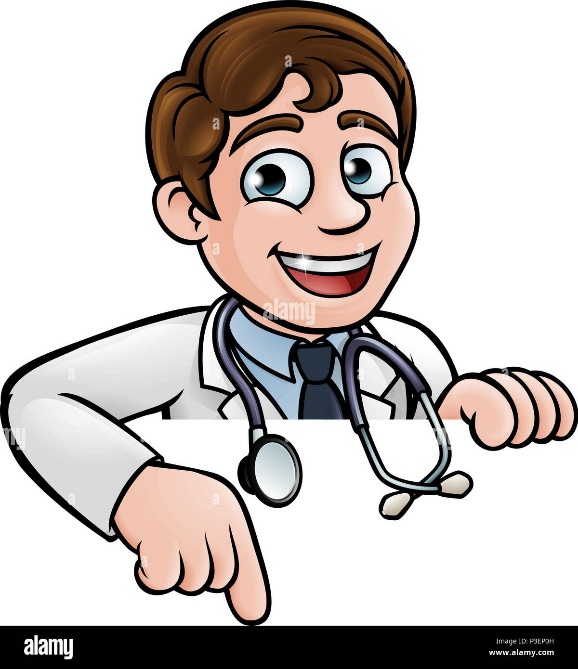 policeman
firefighter
doctor
LOCAL COMMUNITY
1
Unit
LESSON 2: A CLOSER LOOK 1
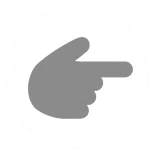 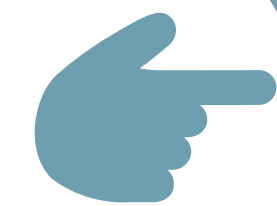 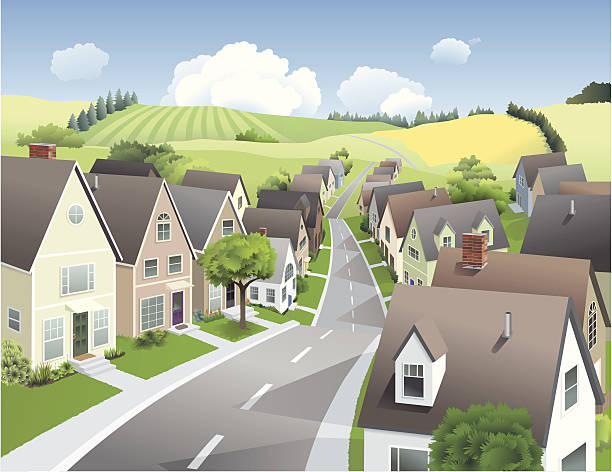 Vocabulary
garbage collector (n)
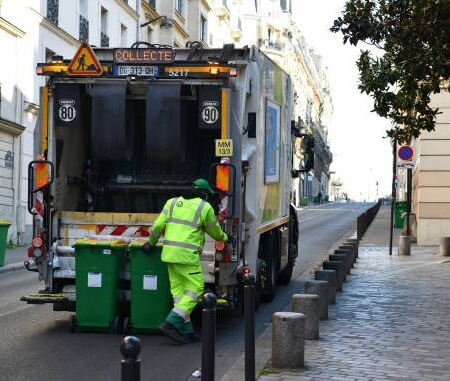 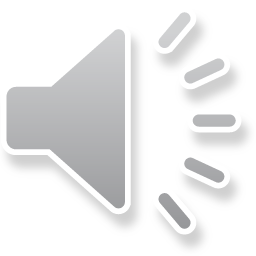 /ˈɡɑːbɪdʒ kəlektə/
nhân viên dọn
 vệ sinh
Vocabulary
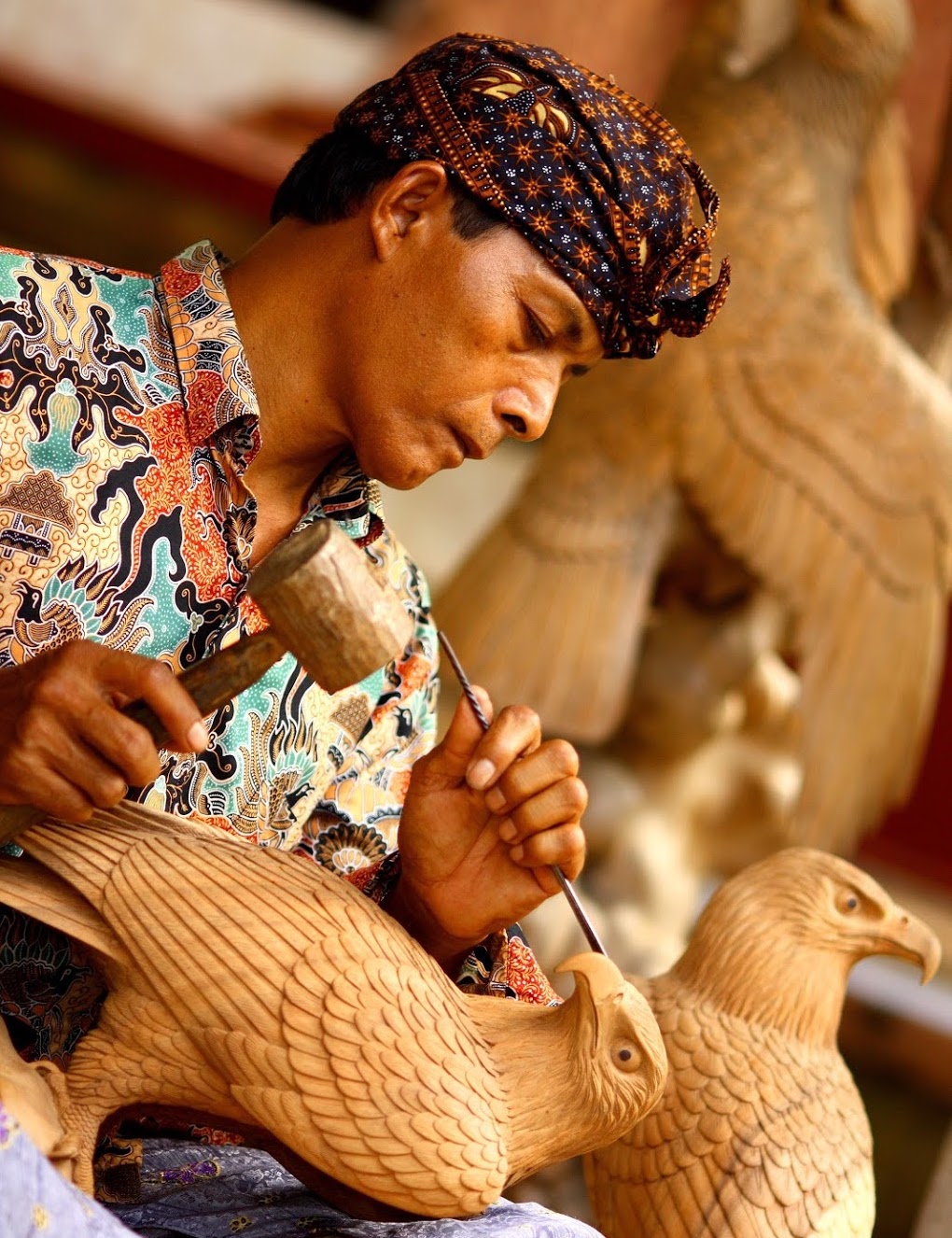 artisan (n)
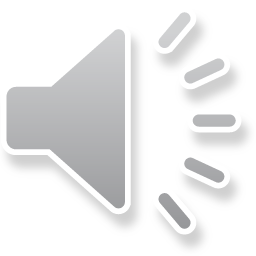 /ˌɑːtɪˈzæn/
thợ làm nghề thủ công
Vocabulary
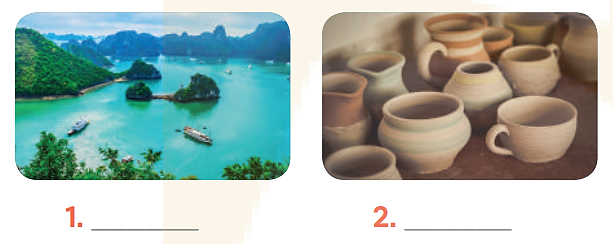 pottery (n)
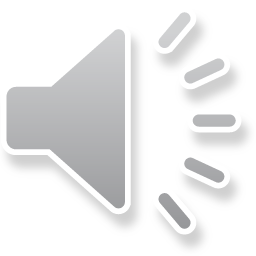 /ˈpɒtəri/
đồ gốm
Vocabulary
delivery person
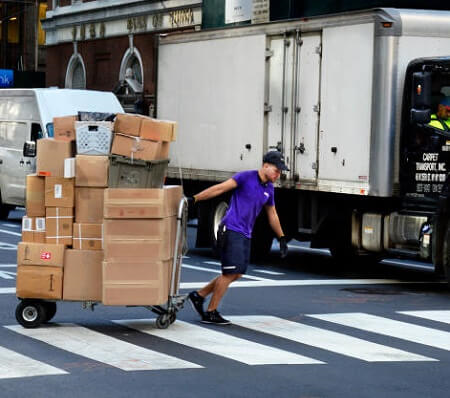 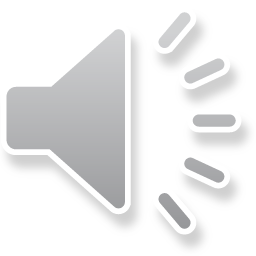 /dɪˈlɪvəri ˈpɜːrsn/
nhân viên
    giao hàng
Vocabulary
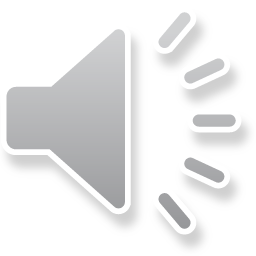 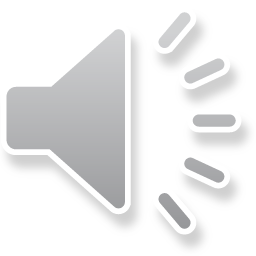 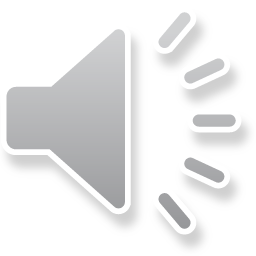 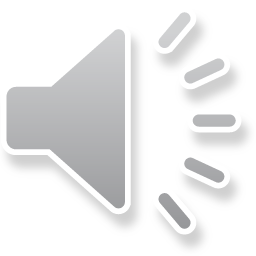 * PRACTICE
1
Match the community helpers with their responsibilities.
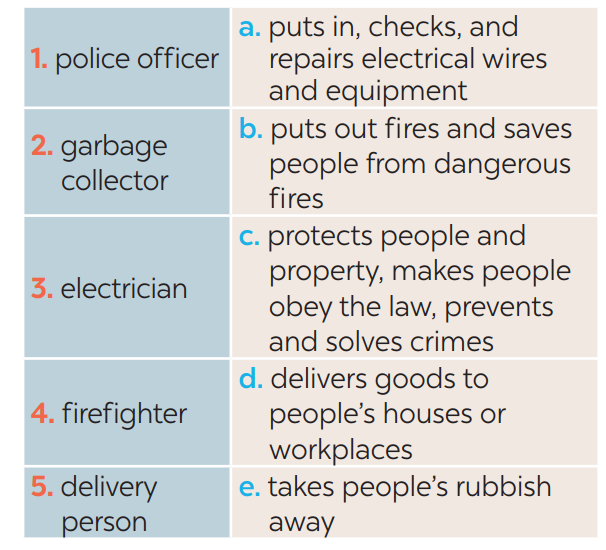 1. c
2. e
3. a
4. b
5. d
2
Write a word or phrase in the box under the correct picture.
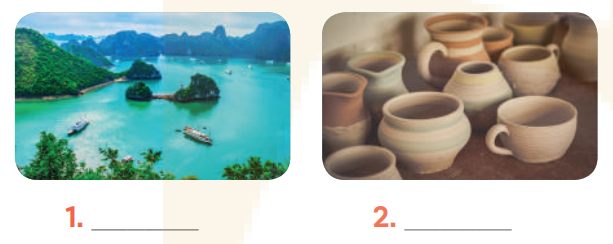 tourist attraction
pottery
2
Write a word or phrase in the box under the correct picture.
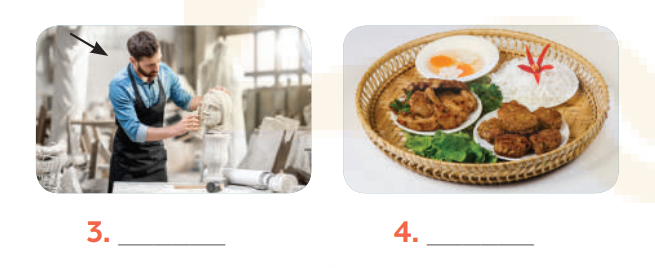 artisan
speciality
2
Write a word or phrase in the box under the correct picture.
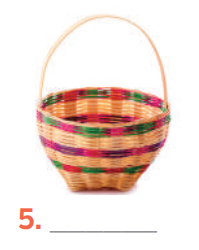 handicraft
3
Fill in each blank with a word or phrase from the box.
artisans
1. Skilled local ____________ made these beautiful flower vases.
2. The electrical wires in our neighbourhood broke down yesterday, so we had to call a(n) ______________.
3. Bun cha, pho, and hu tieu are examples of famous Vietnamese ________________.
4. The _________________ in our street usually comes at 6 p.m. to take the rubbish away.
5. Tourists to Hoi An usually buy traditional ______________ such as lanterns as souvenirs.
electrician
speciality food
garbage collector
handicrafts
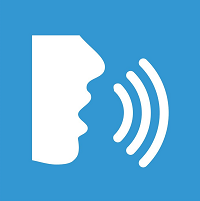 * PRONUNCIATION
*
Vowel revision:  /æ/, /ɑ:/, and /e/
* PRONUNCIATION
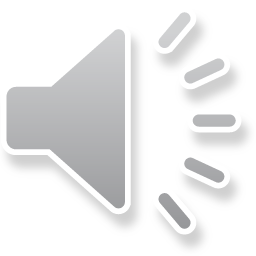 4
Listen and number the words you hear. Then listen again and repeat.
______ pack 			______ park
______ kettle 			______ cattle
______ marry 			______ merry
______ chart 			______ chat
3.
5.
4.
7.
2.
8.
6.
1.
5
Listen and practise the sentences. Underline the bold words with /æ/, circle the bold words with /ɑ:/, and tick the bold words with /e/.
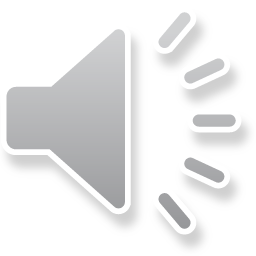 1. Thanks to garbage collectors, our streets are clean.
2. My grandmother is a well-known artist.
3. That bakery makes the best bread in our neighbourhood.
4. Do you know where to buy bamboo beds?
5. We sometimes go to the park to relax.
√
√
* CONSOLIDATION
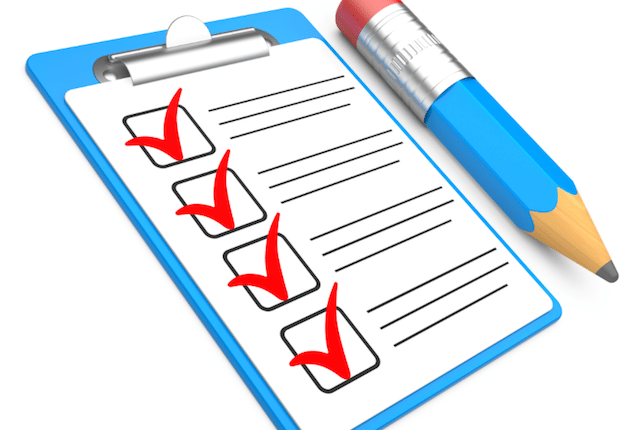 * What have we learnt in this lesson?
Use the lexical items related to the topic Local community;
Pronounce the vowel sounds /æ/, /ɑ:/, and /e/ in words and sentences correctly;
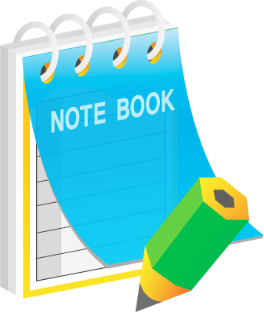 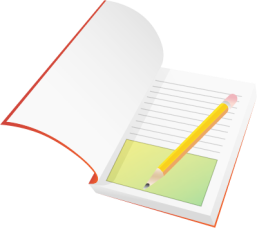 * Homework
Do exercises in the Workbook.
 Make 5 sentences using phrasal verbs.
 Prepare lesson 3: A closer look 2
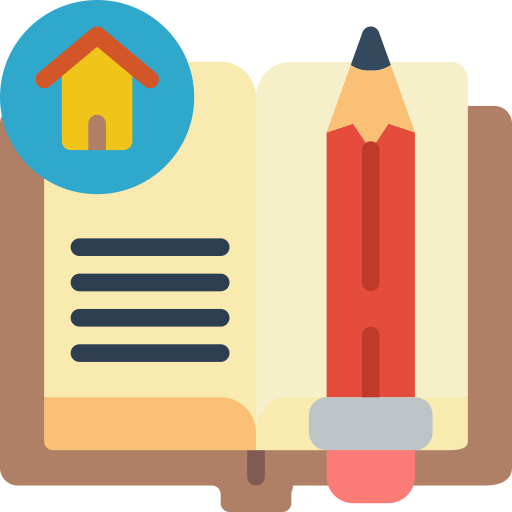 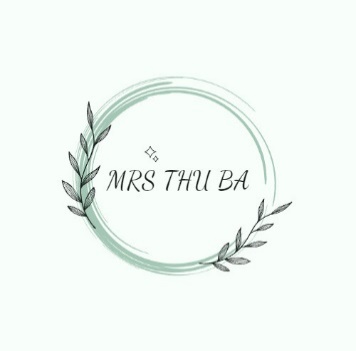 Thanks for your atendance!
Goodbye. See you again
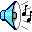 LESSON 2:  A CLOSER LOOK 1
LESSON 1: GETTING STARTED
WARM-UP
Warm up: Game
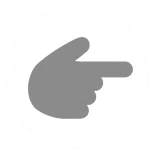 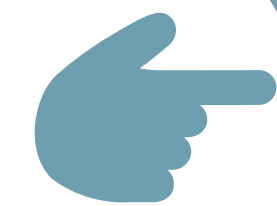 Vocabulary
VOCABULARY
Task 1: Match the community helpers with their responsibilities.
Task 2: Write a word or phrase in the box under the correct picture.
Task 3: Fill in each blank with a word or phrase from the box.
PRACTICE
Task 4: Listen and number the words you hear. Then listen again and repeat.	
Task 5: Listen and practise the sentences. Underline the bold words with /æ/, circle the bold words with /ɑ:/, and tick the bold words with /e/.
PRONUNCIATION
Wrap-up
Homework
CONSOLIDATION